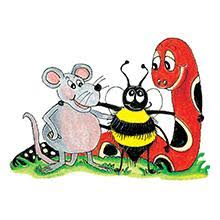 Jolly Grammar 2-36
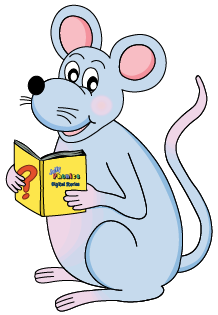 Mini Test 35
1. swung
1. swung
2. spring
1. swung
2. spring
3. more
1. swung
2. spring
3. more
4. sore
1. swung
2. spring
3. more
4. sore
5. store
6. snore
1. swung
2. spring
3. more
4. sore
5. store
6. snore
 7. before
1. swung
2. spring
3. more
4. sore
5. store
6. snore
 7. before
 8. seashore
1. swung
2. spring
3. more
4. sore
5. store
6. snore
 7. before
 8. seashore
 9. English
1. swung
2. spring
3. more
4. sore
5. store
6. snore
 7. before
 8. seashore
 9. English
10. language
1. swung
2. spring
3. more
4. sore
5. store
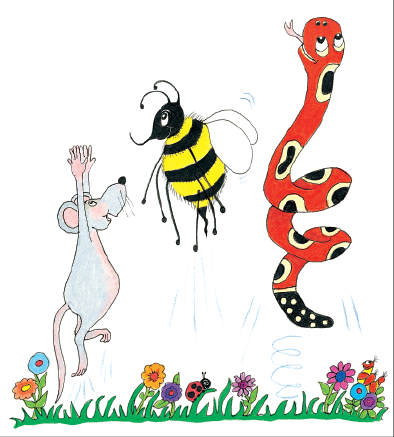 Let’s review
Punctuation marks
Fill in the missing punctuation marks.
Do you want to come and play with us   asked Josh 

Tommy replied   I ll have to ask my dad first 

 Look  exclaimed Josh   There is your dad now  Why

don’t you ask him

  I will  Tammy agreed
Fill in the missing punctuation marks.
“Do you want to come and play with us?” asked Josh.

Tommy replied   I ll have to ask my dad first 

 Look  exclaimed Josh   There is your dad now  Why

don’t you ask him

  I will  Tammy agreed
Fill in the missing punctuation marks.
“Do you want to come and play with us?” asked Josh.

Tommy replied, “I’ll have to ask my dad first.”

 Look  exclaimed Josh   There is your dad now  Why

don’t you ask him

  I will  Tammy agreed
Fill in the missing punctuation marks.
“Do you want to come and play with us?” asked Josh.

Tommy replied, “I’ll have to ask my dad first.”

“Look,” exclaimed Josh. “There is your dad now. Why

don’t you ask him?”

  I will  Tammy agreed
Fill in the missing punctuation marks.
“Do you want to come and play with us?” asked Josh.

Tommy replied, “I’ll have to ask my dad first.”

“Look,” exclaimed Josh. “There is your dad now. Why

don’t you ask him?”

“I will,“  Tammy agreed.
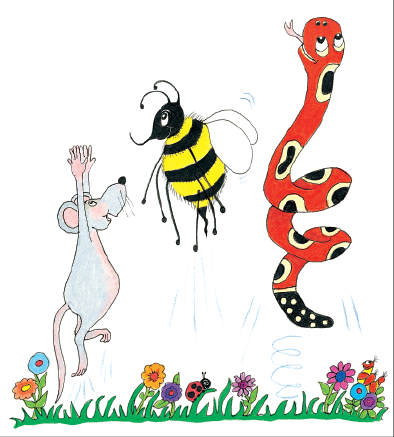 Parsing
With Big Book
Nouns 	Verbs		Pronouns		Adjectives
	Adverbs		Prepositions		Conjunctions
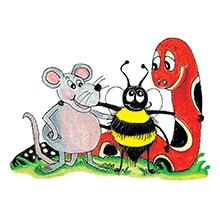 Activity page
parsing
Nouns 	Verbs		Pronouns		Adjectives
	Adverbs		Prepositions		Conjunctions
It is a sunny morning.  Inky and Bee
are in the garden.  Inky proudly shows 
Bee her birthday present, a silver chain.
It glitters in the sunlight.  Suddenly, a
magpie swoops to the ground and grabs
the chain.
Nouns 	Verbs		Pronouns		Adjectives
	Adverbs		Prepositions		Conjunctions
It is a sunny morning.  Inky and Bee
are in the garden.  Inky proudly shows 
Bee her birthday present, a silver chain.
It glitters in the sunlight.  Suddenly, a
magpie swoops to the ground and grabs
the chain.
Nouns 	Verbs		Pronouns		Adjectives
	Adverbs		Prepositions		Conjunctions
It is a sunny morning.  Inky and Bee
are in the garden.  Inky proudly shows 
Bee her birthday present, a silver chain.
It glitters in the sunlight.  Suddenly, a
magpie swoops to the ground and grabs
the chain.
Nouns 	Verbs		Pronouns		Adjectives
	Adverbs		Prepositions		Conjunctions
It is a sunny morning.  Inky and Bee
are in the garden.  Inky proudly shows 
Bee her birthday present, a silver chain.
It glitters in the sunlight.  Suddenly, a
magpie swoops to the ground and grabs
the chain.
Nouns 	Verbs		Pronouns		Adjectives
	Adverbs		Prepositions		Conjunctions
It is a sunny morning.  Inky and Bee
are in the garden.  Inky proudly shows 
Bee her birthday present, a silver chain.
It glitters in the sunlight.  Suddenly, a
magpie swoops to the ground and grabs
the chain.
Nouns 	Verbs		Pronouns		Adjectives
	Adverbs		Prepositions		Conjunctions
It is a sunny morning.  Inky and Bee
are in the garden.  Inky proudly shows 
Bee her birthday present, a silver chain.
It glitters in the sunlight.  Suddenly, a
magpie swoops to the ground and grabs
the chain.
Nouns 	Verbs		Pronouns		Adjectives
	Adverbs		Prepositions		Conjunctions
It is a sunny morning.  Inky and Bee
are in the garden.  Inky proudly shows 
Bee her birthday present, a silver chain.
It glitters in the sunlight.  Suddenly, a
magpie swoops to the ground and grabs
the chain.
Nouns 	Verbs		Pronouns		Adjectives
	Adverbs		Prepositions		Conjunctions
It is a sunny morning.  Inky and Bee
are in the garden.  Inky proudly shows 
Bee her birthday present, a silver chain.
It glitters in the sunlight.  Suddenly, a
magpie swoops to the ground and grabs
the chain.
Nouns 	Verbs		Pronouns		Adjectives
	Adverbs		Prepositions		Conjunctions
It is a sunny morning.  Inky and Bee
are in the garden.  Inky proudly shows 
Bee her birthday present, a silver chain.
It glitters in the sunlight.  Suddenly, a
magpie swoops to the ground and grabs
the chain.
Nouns 	Verbs		Pronouns		Adjectives
	Adverbs		Prepositions		Conjunctions
It is a sunny morning.  Inky and Bee
are in the garden.  Inky proudly shows 
Bee her birthday present, a silver chain.
It glitters in the sunlight.  Suddenly, a
magpie swoops to the ground and grabs
the chain.
Nouns 	Verbs		Pronouns		Adjectives
	Adverbs		Prepositions		Conjunctions
It is a sunny morning.  Inky and Bee
are in the garden.  Inky proudly shows 
Bee her birthday present, a silver chain.
It glitters in the sunlight.  Suddenly, a
magpie swoops to the ground and grabs
the chain.
Nouns 	Verbs		Pronouns		Adjectives
	Adverbs		Prepositions		Conjunctions
It is a sunny morning.  Inky and Bee
are in the garden.  Inky proudly shows 
Bee her birthday present, a silver chain.
It glitters in the sunlight.  Suddenly, a
magpie swoops to the ground and grabs
the chain.
Nouns 	Verbs		Pronouns		Adjectives
	Adverbs		Prepositions		Conjunctions
It is a sunny morning.  Inky and Bee
are in the garden.  Inky proudly shows 
Bee her birthday present, a silver chain.
It glitters in the sunlight.  Suddenly, a
magpie swoops to the ground and grabs
the chain.
Nouns 	Verbs		Pronouns		Adjectives
	Adverbs		Prepositions		Conjunctions
It is a sunny morning.  Inky and Bee
are in the garden.  Inky proudly shows 
Bee her birthday present, a silver chain.
It glitters in the sunlight.  Suddenly, a
magpie swoops to the ground and grabs
the chain.
Nouns 	Verbs		Pronouns		Adjectives
	Adverbs		Prepositions		Conjunctions
It is a sunny morning.  Inky and Bee
are in the garden.  Inky proudly shows 
Bee her birthday present, a silver chain.
It glitters in the sunlight.  Suddenly, a
magpie swoops to the ground and grabs
the chain.
Nouns 	Verbs		Pronouns		Adjectives
	Adverbs		Prepositions		Conjunctions
It is a sunny morning.  Inky and Bee
are in the garden.  Inky proudly shows 
Bee her birthday present, a silver chain.
It glitters in the sunlight.  Suddenly, a
magpie swoops to the ground and grabs
the chain.
Nouns 	Verbs		Pronouns		Adjectives
	Adverbs		Prepositions		Conjunctions
It is a sunny morning.  Inky and Bee
are in the garden.  Inky proudly shows 
Bee her birthday present, a silver chain.
It glitters in the sunlight.  Suddenly, a
magpie swoops to the ground and grabs
the chain.
Nouns 	Verbs		Pronouns		Adjectives
	Adverbs		Prepositions		Conjunctions
It is a sunny morning.  Inky and Bee
are in the garden.  Inky proudly shows 
Bee her birthday present, a silver chain.
It glitters in the sunlight.  Suddenly, a
magpie swoops to the ground and grabs
the chain.
Nouns 	Verbs		Pronouns		Adjectives
	Adverbs		Prepositions		Conjunctions
It is a sunny morning.  Inky and Bee
are in the garden.  Inky proudly shows 
Bee her birthday present, a silver chain.
It glitters in the sunlight.  Suddenly, a
magpie swoops to the ground and grabs
the chain.
Nouns 	Verbs		Pronouns		Adjectives
	Adverbs		Prepositions		Conjunctions
It is a sunny morning.  Inky and Bee
are in the garden.  Inky proudly shows 
Bee her birthday present, a silver chain.
It glitters in the sunlight.  Suddenly, a
magpie swoops to the ground and grabs
the chain.
Nouns 	Verbs		Pronouns		Adjectives
	Adverbs		Prepositions		Conjunctions
It is a sunny morning.  Inky and Bee
are in the garden.  Inky proudly shows 
Bee her birthday present, a silver chain.
It glitters in the sunlight.  Suddenly, a
magpie swoops to the ground and grabs
the chain.
Nouns 	Verbs		Pronouns		Adjectives
	Adverbs		Prepositions		Conjunctions
It is a sunny morning.  Inky and Bee
are in the garden.  Inky proudly shows 
Bee her birthday present, a silver chain.
It glitters in the sunlight.  Suddenly, a
magpie swoops to the ground and grabs
the chain.
Nouns 	Verbs		Pronouns		Adjectives
	Adverbs		Prepositions		Conjunctions
It is a sunny morning.  Inky and Bee
are in the garden.  Inky proudly shows 
Bee her birthday present, a silver chain.
It glitters in the sunlight.  Suddenly, a
magpie swoops to the ground and grabs
the chain.
Nouns 	Verbs		Pronouns		Adjectives
	Adverbs		Prepositions		Conjunctions
It is a sunny morning.  Inky and Bee
are in the garden.  Inky proudly shows 
Bee her birthday present, a silver chain.
It glitters in the sunlight.  Suddenly, a
magpie swoops to the ground and grabs
the chain.
Nouns 	Verbs		Pronouns		Adjectives
	Adverbs		Prepositions		Conjunctions
It is a sunny morning.  Inky and Bee
are in the garden.  Inky proudly shows 
Bee her birthday present, a silver chain.
It glitters in the sunlight.  Suddenly, a
magpie swoops to the ground and grabs
the chain.
Nouns 	Verbs		Pronouns		Adjectives
	Adverbs		Prepositions		Conjunctions
It is a sunny morning.  Inky and Bee
are in the garden.  Inky proudly shows 
Bee her birthday present, a silver chain.
It glitters in the sunlight.  Suddenly, a
magpie swoops to the ground and grabs
the chain.
Nouns 	Verbs		Pronouns		Adjectives
	Adverbs		Prepositions		Conjunctions
It is a sunny morning.  Inky and Bee
are in the garden.  Inky proudly shows 
Bee her birthday present, a silver chain.
It glitters in the sunlight.  Suddenly, a
magpie swoops to the ground and grabs
the chain.
Nouns 	Verbs		Pronouns		Adjectives
	Adverbs		Prepositions		Conjunctions
It is a sunny morning.  Inky and Bee
are in the garden.  Inky proudly shows 
Bee her birthday present, a silver chain.
It glitters in the sunlight.  Suddenly, a
magpie swoops to the ground and grabs
the chain.
Nouns 	Verbs		Pronouns		Adjectives
	Adverbs		Prepositions		Conjunctions
It is a sunny morning.  Inky and Bee
are in the garden.  Inky proudly shows 
Bee her birthday present, a silver chain.
It glitters in the sunlight.  Suddenly, a
magpie swoops to the ground and grabs
the chain.
Nouns 	Verbs		Pronouns		Adjectives
	Adverbs		Prepositions		Conjunctions
It is a sunny morning.  Inky and Bee
are in the garden.  Inky proudly shows 
Bee her birthday present, a silver chain.
It glitters in the sunlight.  Suddenly, a
magpie swoops to the ground and grabs
the chain.
Nouns 	Verbs		Pronouns		Adjectives
	Adverbs		Prepositions		Conjunctions
It is a sunny morning.  Inky and Bee
are in the garden.  Inky proudly shows 
Bee her birthday present, a silver chain.
It glitters in the sunlight.  Suddenly, a
magpie swoops to the ground and grabs
the chain.
Nouns 	Verbs		Pronouns		Adjectives
	Adverbs		Prepositions		Conjunctions
It is a sunny morning.  Inky and Bee
are in the garden.  Inky proudly shows 
Bee her birthday present, a silver chain.
It glitters in the sunlight.  Suddenly, a
magpie swoops to the ground and grabs
the chain.
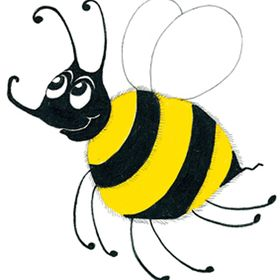 Tricky Plurals (and more)
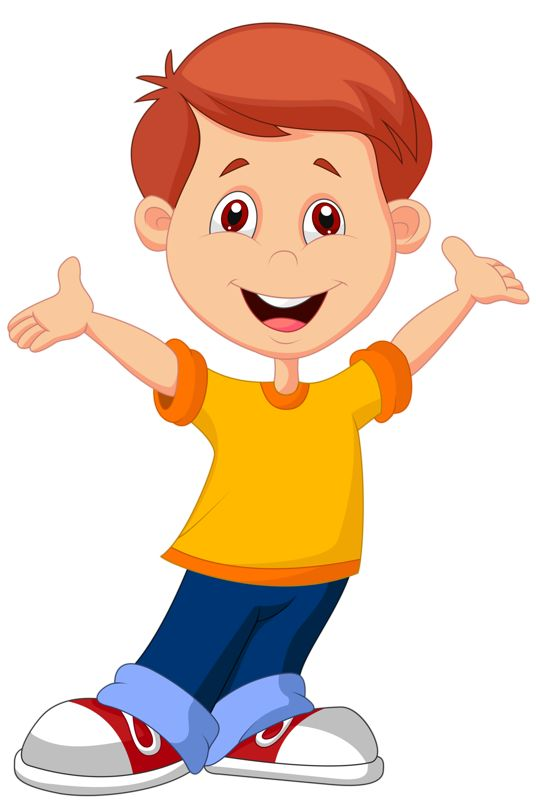 library
 computer		 
 English
 language
 continent  
 world
child  
 children          
 woman
 women
 mouse
 mice
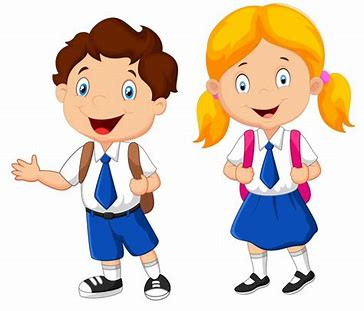 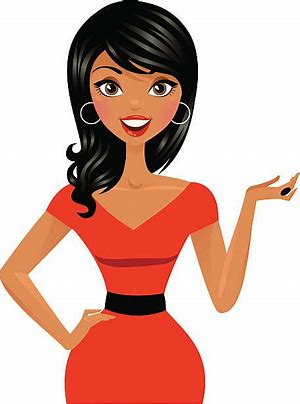 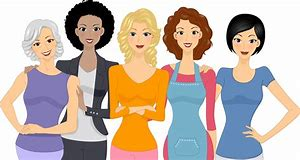 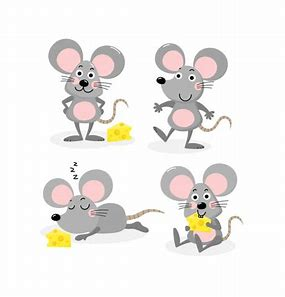 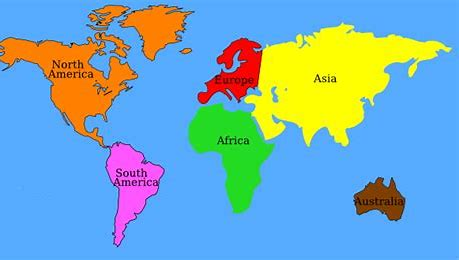 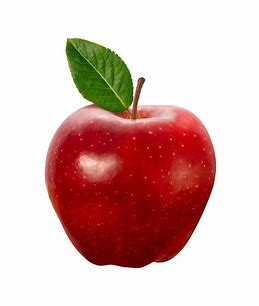 apple
/ool/
tickle
middle
apple
bubble
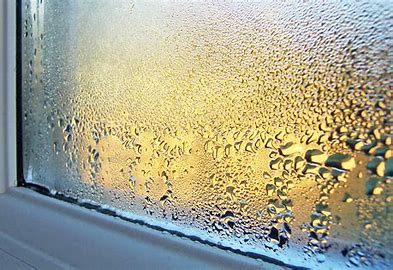 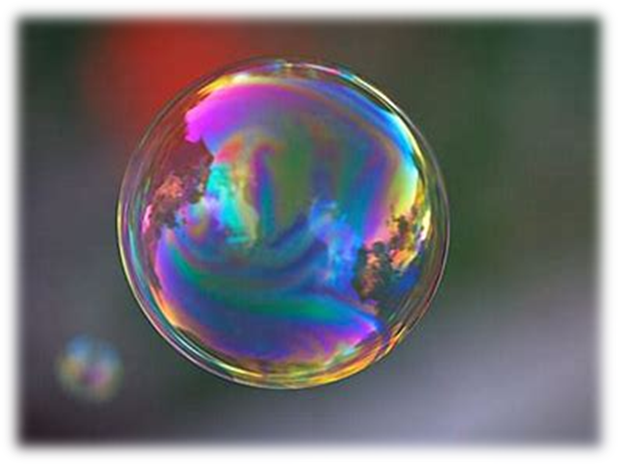 damp 
stand
apple
 table
 little
 middle
 bottle
syllable
 continent
world
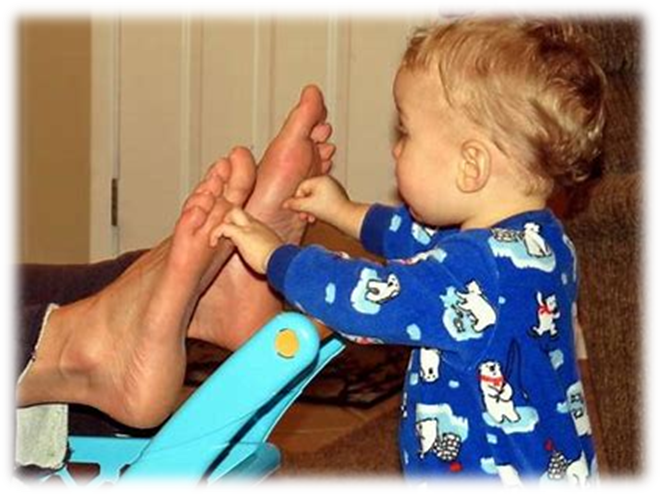 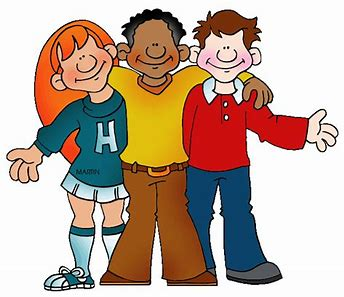 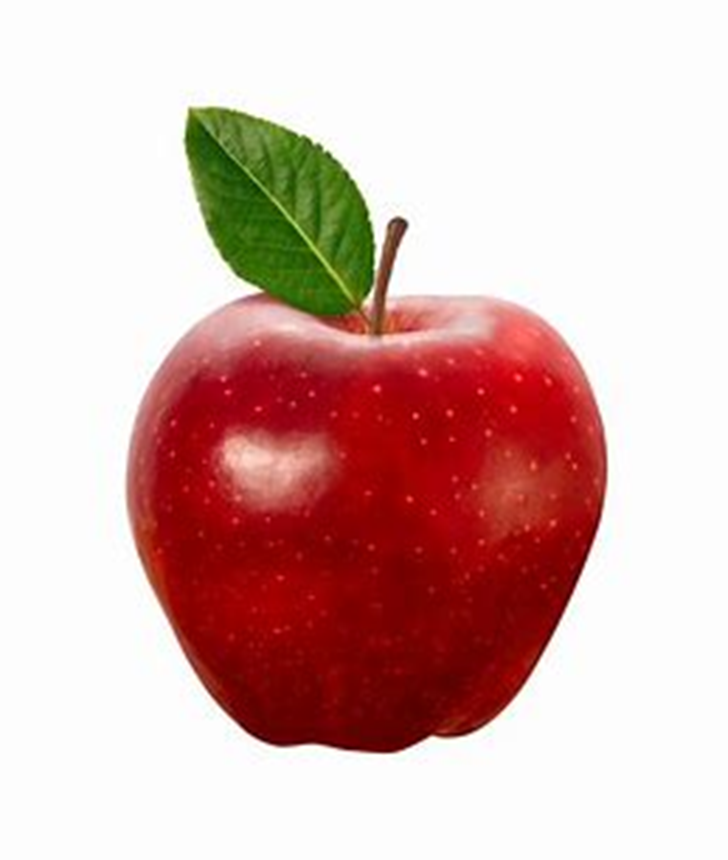 table
ankle
uncle
able
wobble
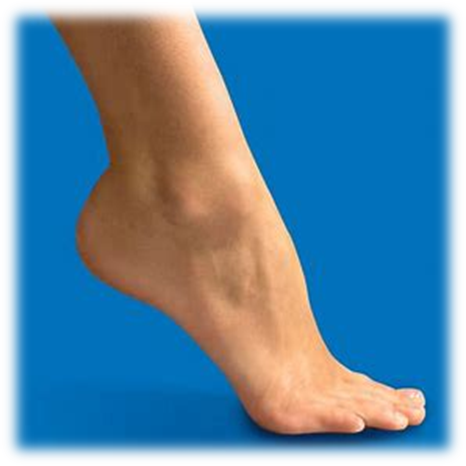 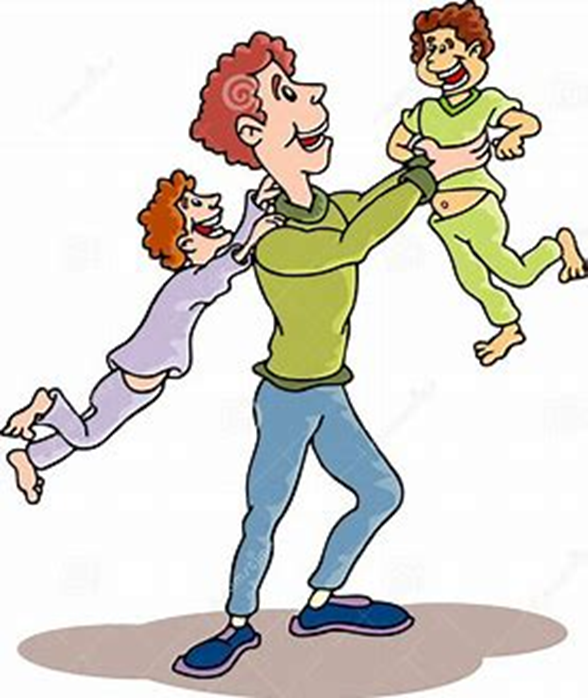 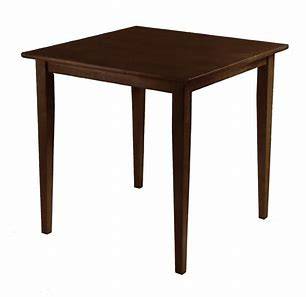 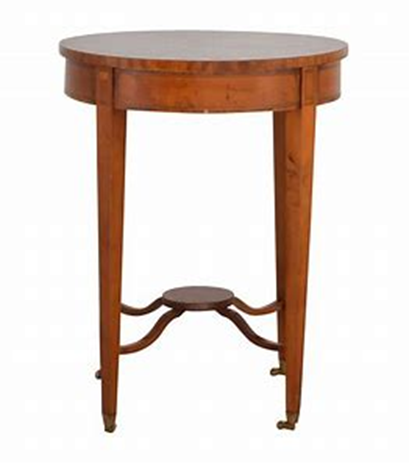 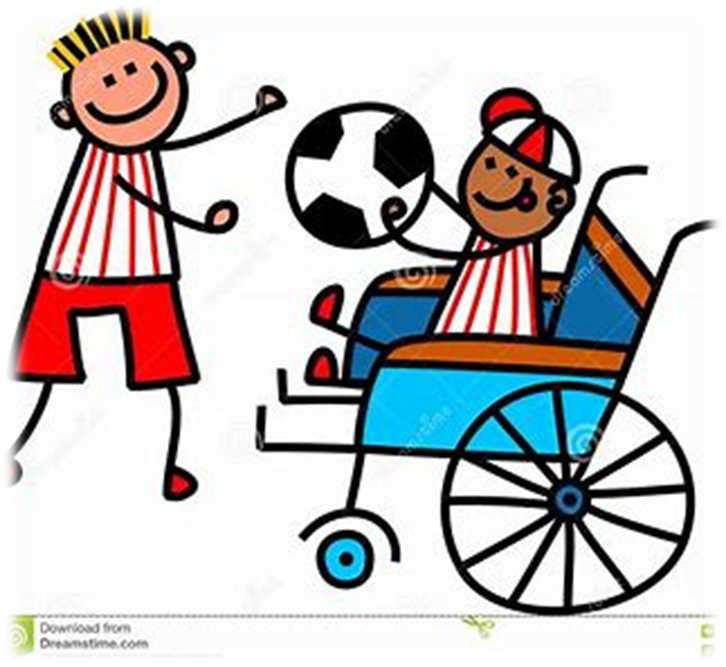 little
syllable
bottle
simple
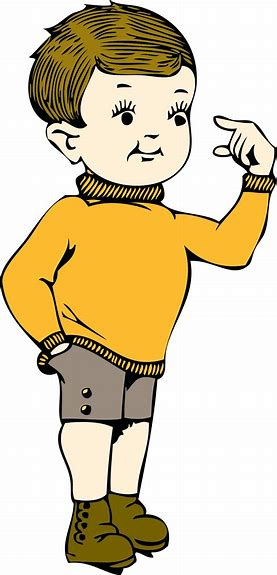 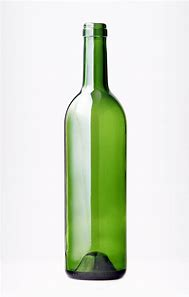 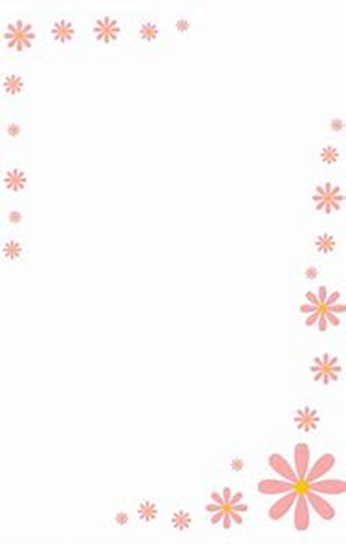 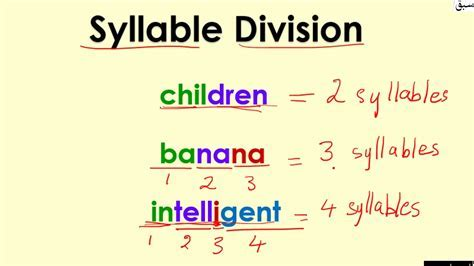 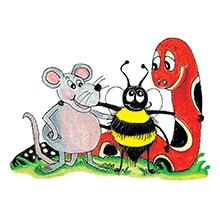 Activity page2
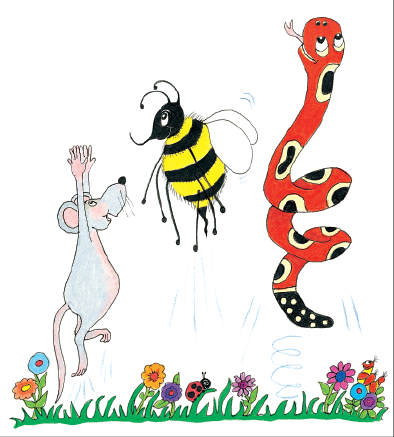 Dictation
Name:				
 
1.                 2.	                 3. 	  		                  
                           
4.	               5.	                 6.			    

7.												

         8.										

         9.
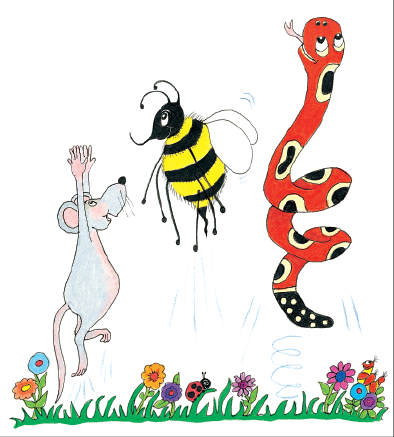 able
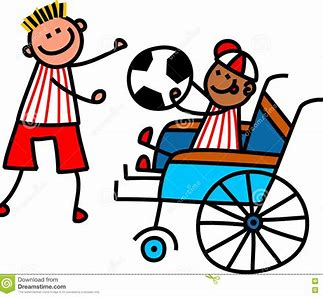 able    	2. uncle
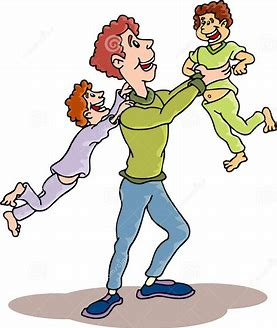 able    	2. uncle		3. ankle
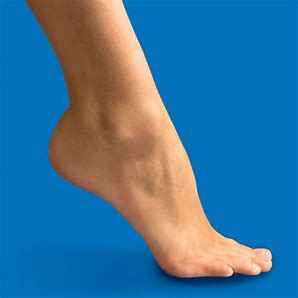 able    	2. uncle		3. ankle
4. tickle
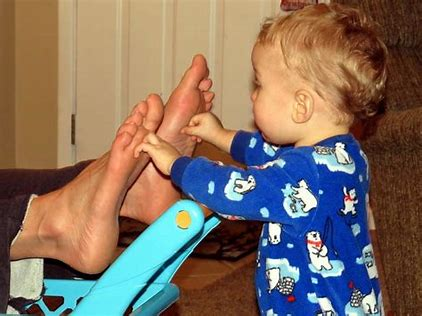 able    	2. uncle		3. ankle
4. tickle		5. simple
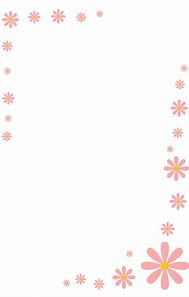 able    	2. uncle		3. ankle
4. tickle		5. simple 	6. bubble
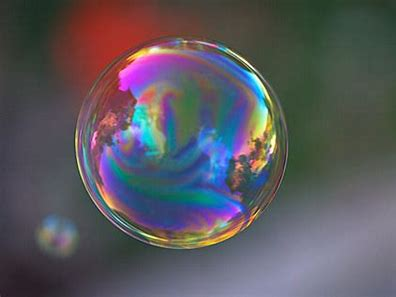 able    	2. uncle		3. ankle
4. tickle		5. simple 	6. bubble

7. The stable is in front of the field.
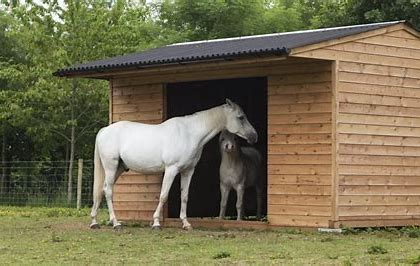 able    	2. uncle		3. ankle
4. tickle		5. simple 	6. bubble

7. The stable is in front of the field.

8. Somebody made the 
  furniture wobble.
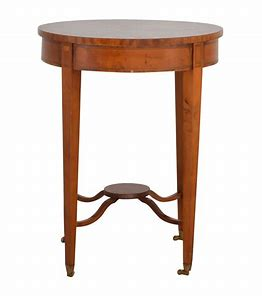 able    	2. uncle		3. ankle
4. tickle		5. simple 	6. bubble

7. The stable is in front of the field.

8. Somebody made the 
  furniture wobble.

9. I put candles in the 
  middle of the table.
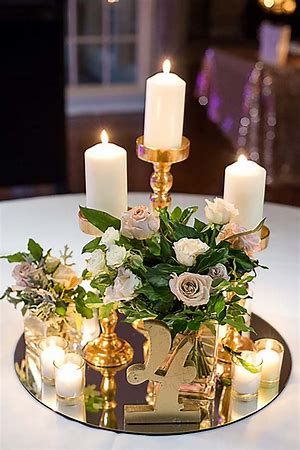 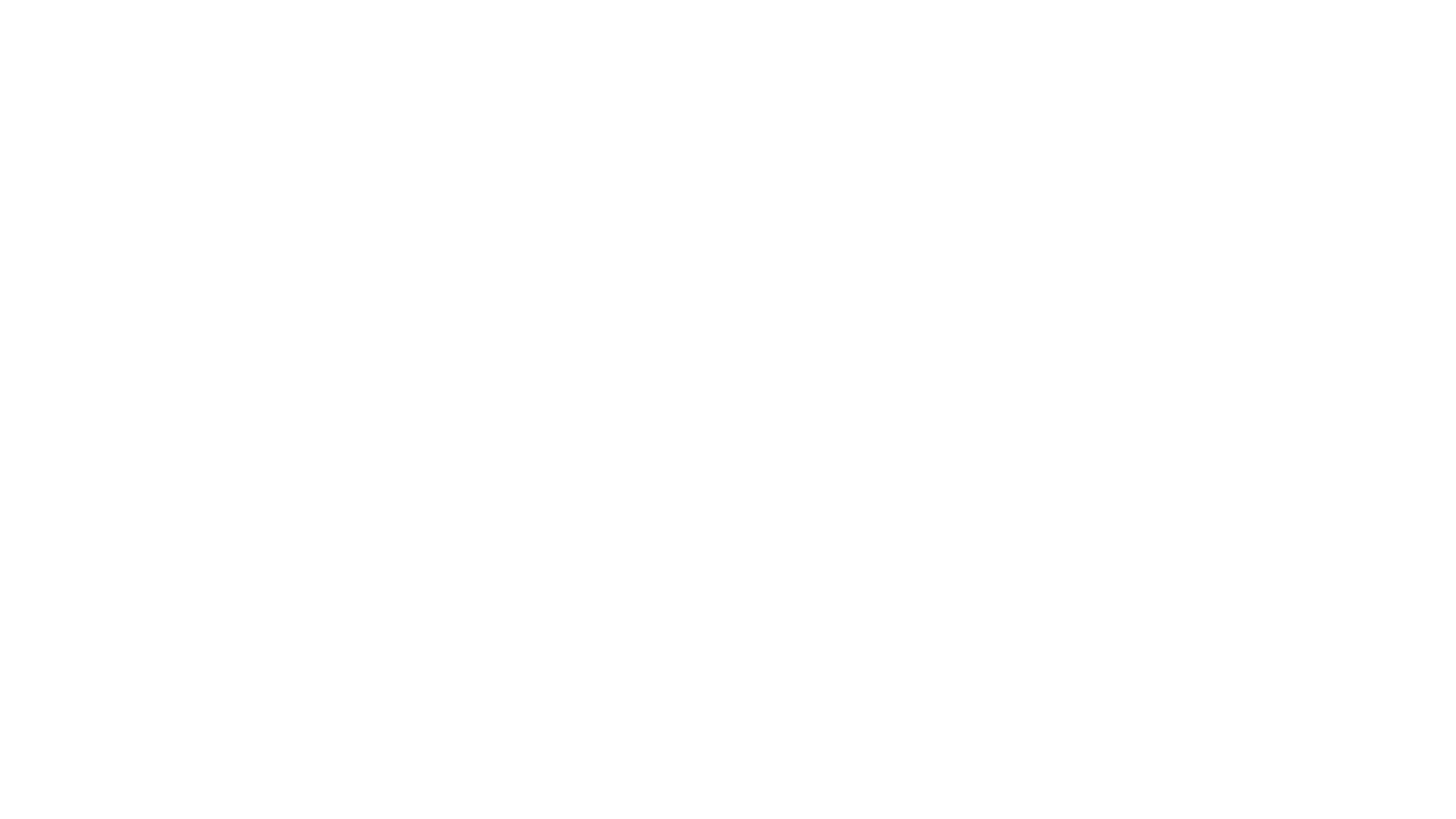 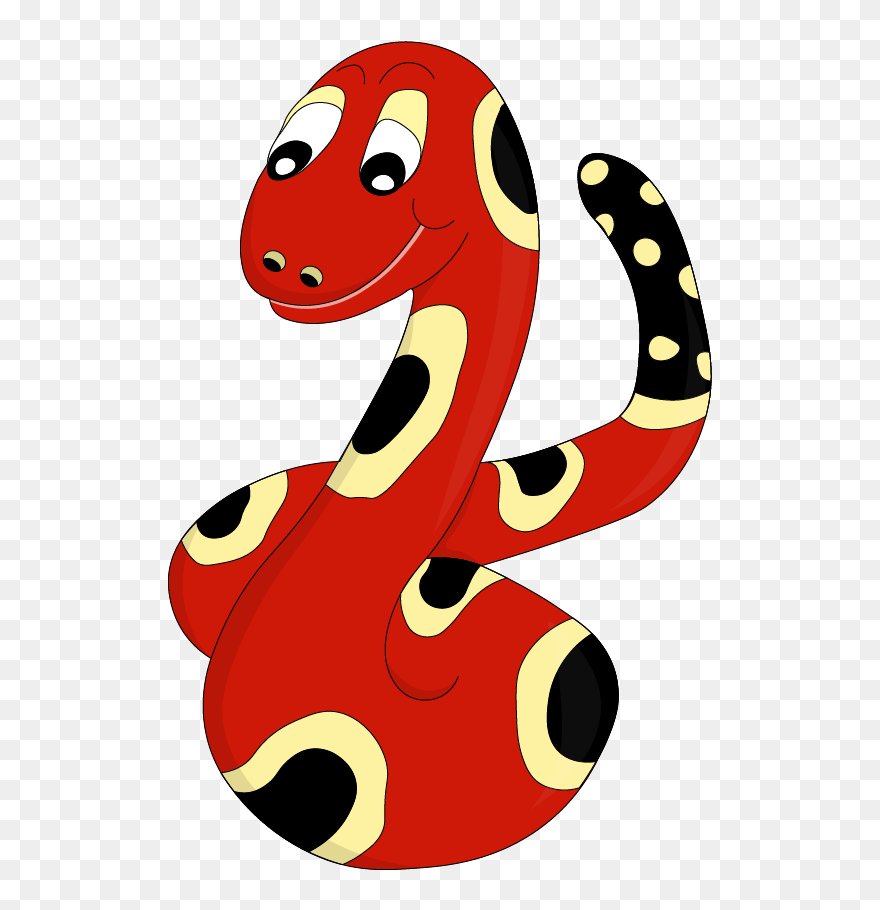 Thank you & Congratulations!